Search for long distance correlations from multitrack events
Present status of the analysis
Further investigations and checks to be done
Paper proposal
Search for long distance correlations from multitrack eventsPresent status of the analysis
Last update to the Collaboration on July 4th 2019 (EEEmeeting@CentroFermi)
Latest results presented @EPS (July 2019) and @DeSyT-2019 (Sept. 2019)

Analysis strategy: Search for correlations between any telescope pair, looking at two- and multi-track events in both telescopes
Dataset:  Full available statistics: 2013-2018
                  42 telescopes + 5 clusters
                  30M coincidence events (within  ±2 s)
Info saved on ROOT file for further analyses:
Telescope code
Event time
Direction and  χ2 of  individual tracks
Sum of scalar products between tracks (alignment between tracks)
Preselection cuts: 
    χ2  < 10
    Rough alignment  between tracks  in the same telescope
    Distance between telescopes > 5 km
Search for long distance correlations from multitrack eventsPresent status of the analysis
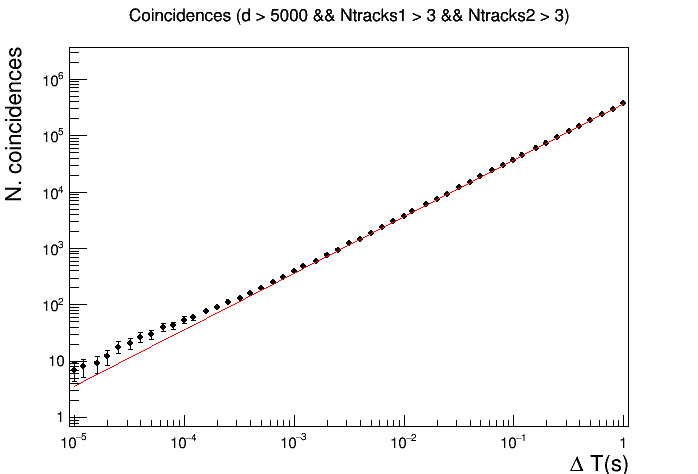 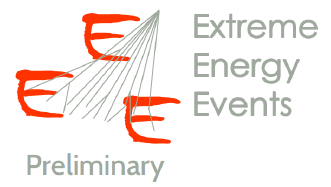 Events excess observed for T  10-4 s
40 coincident events observed 
(expected background  23.4 events)
p-value  10-3
Search for long distance correlations from multitrack eventsFurther investigations and checks to be done
Investigation of multi-track events:
Optimization of the tracking algorithm (to be done?)
Study of the topology of multi-track events
Selection of good multi-track candidates for the analysis
Who, when, how?


Cuts optimization:
Multi-tracks events selection (parallelism and quality)
N. of tracks
Site distance
Relative angle
Search for long distance correlations from multitrack eventsPaper proposal
Possible content:
Introduction (physics motivations)
The experimental apparatus
Dataset and selection of multi-track events
Analysis Procedure
Results and conclusions


Target: which journal? 

Deadline: further studies on multi-track events have to be done before finalizing the results

Manpower: Catania, ?